FOSTERING STUDENT SUCCESS THROUGH STUDENT LEADERS
EOP LEARNING CENTER
Tatiana Pedroza, M.A.
Coordinator, EOP Learning Center, Educational Opportunity Program
Mayra Chacón, M.S.
EOP Specialist/Academic Advisor, Educational Opportunity Program
Alex Gonzalez
Learning Strategist, EOP Learning Center, Educational Opportunity Program
Department of Student Success and Equity Programs
LEARNING OUTCOMES
One of the main contributions to student success in our center is credited to our student leaders, the EOP Learning Strategists. 
We will share our student leader structure including hiring, training, and overall experience which directly impacts student success in the EOP Learning Center.
Student Support & Equity Programs
SSEP DEPARTMENTS  
& UNIT AREAS
Undocumented Students Services
Educational
Opportunity
Program
Renaissance Scholars
Supports the holistic success (academic, personal, professional) of undocumented students and students from mixed status family at CPP.
Established in 1969, EOP serves 
low-income and first-generation, students. 
EOP currently has over 2,000 active students.
Launched in 2002, RS is a comprehensive program dedicated to supporting the success of current and former foster youth attending CPP to complete a bachelor’s degree.
Comprehensive advising approach
EOP Peer Mentoring
Summer Bridge/Transfer Bridge
EOP Events
EOP Admission services
Outreach efforts
Tutoring with Learning Strategists
EOP Multimedia
WHO WE ARE
OUR MISSION
The EOP Learning Center (EOPLC) provides an inclusive learning community. 
We specialize in supporting students through learning, empowerment, and belonging.
STAFF
LEARNING STRATEGISTS
MULTIMEDIA ASSISTANTS
Tatiana Pedroza
Coordinator
Mayra Chacon
EOP Specialist/ 
Academic Advisor
Brissa
Writing & Presentations
Diego
STEM
Arely
Writing & Presentations
Alex
STEM
Antonio
STEM
Hector
Crystal
Pamela
Evelyn
Writing & Presentations
Gladys
STEM/ 
Writing & Presentations
Hector
STEM
Isabella
STEM/ 
Writing & Presentations
Manshaa
STEM
Learning. Empowerment. Belonging.
[Speaker Notes: LS: 5 EOP
MA: 3 EOP

This year consisted of 2 weeks of training with our student staff. CRLA for LS and Multimedia Training]
WHAT WE DO
DROP-IN HOURS
1-1 APPOINTMENTS
STUDY AT THE EOPLC
WHAT IS A LEARNING STRATEGIST?
An EOP Learning Strategist is the official name of EOP tutors.
Learning Strategists provide guidance by using metacognition, student self-efficacy, and tools for academic success.
Our focus is not just on grades but on sharing the skills and knowledge needed to learn meaningfully and independently.
[Speaker Notes: LS: 5 EOP
MA: 3 EOP

This year consisted of 2 weeks of training with our student staff. CRLA for LS and Multimedia Training]
LEARNING STRATEGIST TRAINING
Learning Community
EOP 
History
CRLA Certification Training
First-Gen Identity
Intent vs. Impact
LS vs. Tutor
EOPLC DATA
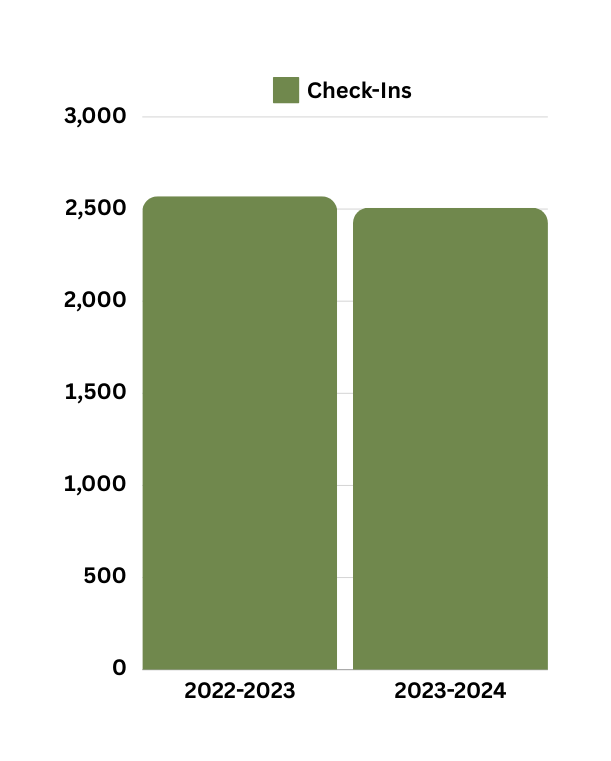 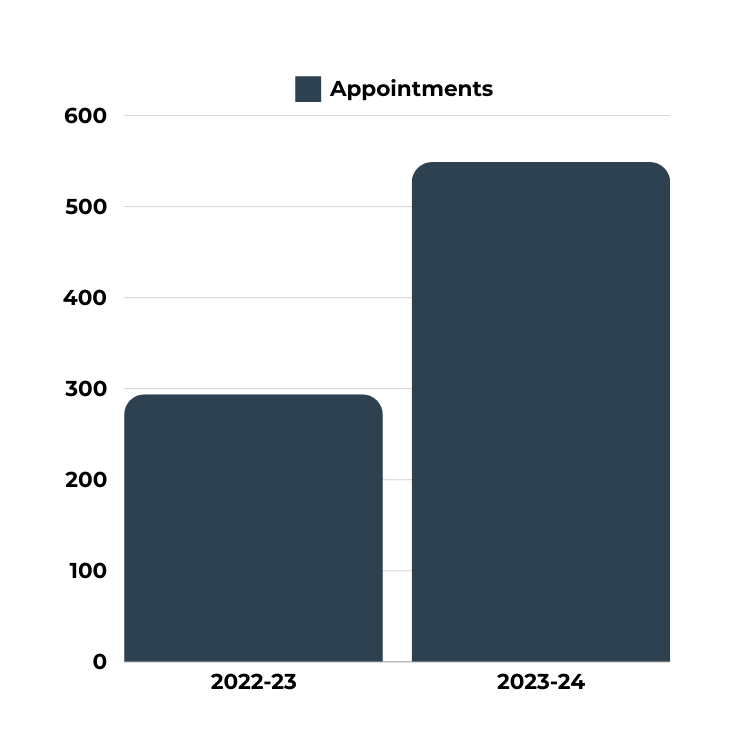 57
294
549
2,570
2,507
294
With data up until April 2024 alone, appointments for 2023-2024 academic year have increased 
by 55% from 2022-23, while check-ins and usage have been consistent for the EOP Learning Center.
12,440
It’s a very peaceful and welcoming learning space where help is offered even if you don’t need it, and you can just chill in there studying or hanging out a little.
I felt very welcomed and understood. The advice and help that was given to me was very useful and motivating.
TESTIMONIALS FROM EOP STUDENTS
My overall experience was great from walking in and being greeted to leaving with what I needed whether that was with prints or tutoring.
I received some really good tips and advice from the learning strategist which was very helpful.
They instilled me the confidence in my writing and provided helpful suggestions that improved my essay.
I feel seen and appreciated by the tight knit community at EOP.
FALL 2023
Learning. Empowerment. Belonging.
HEAR FROM AN EOP LEARNING STRATEGIST
ALEX GONZALEZ, STEM LEARNING STRATEGIST
EOP Student | B.S. Applied Mathematics/Statistics | Spring 2024
Teaching College Level Mathematics
What has been your experience as a Learning Strategist at the EOP Learning Center?
How do you think your role impacted student success?
QUESTIONS?
SCAN TO VIEW OUR WEBSITE
Contact Information:
Tatiana Pedroza
tapedroza@cpp.edu
Mayra Chacón, M.S.
mayrachacon@cpp.edu